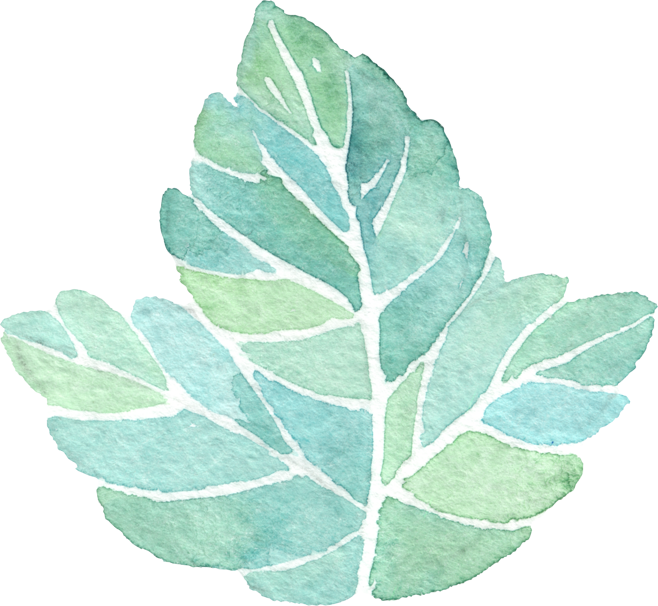 2020
单击此处添加您的标题
business PPT templet
工作总结 | 计划汇报 | 商务通用
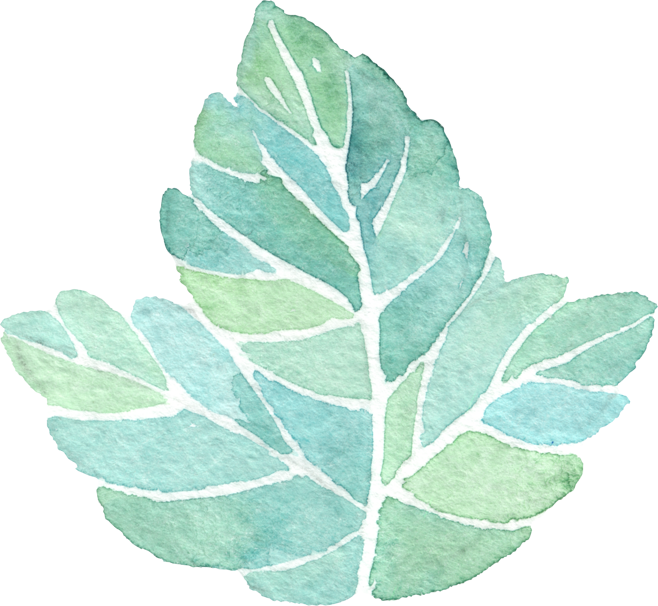 汇报人：xiazaii
时间：2020年X月X 日
目录
01
单击此处输入标题文本
Click here to add your title
02
单击此处输入标题文本
Click here to add your title
03
单击此处输入标题文本
Click here to add your title
04
单击此处输入标题文本
Click here to add your title
第一部分
添加标题文字
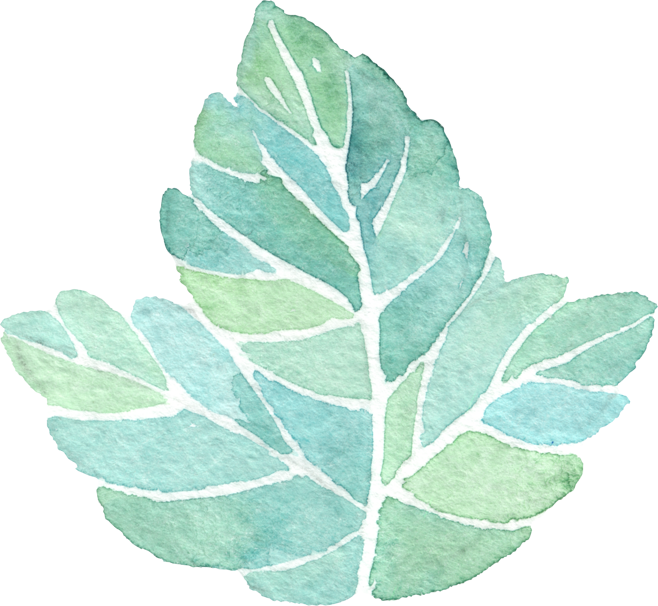 点击此处添加标题
单击此处输入标题文本
Click here to add your title
点击添加文本
点击输入简要文本内容，文字内容需概况精炼的说明该分项内容licai2011专业设计……
在这里可以添加你的内容
单击此处输入标题文本
Click here to add your title
点击添加文本
点击输入简要文本内容，文字内容需概况精炼的说明该分项内容licai2011专业设计……
在这里可以添加你的内容
点击添加文本
点击输入简要文本内容，文字内容需概况精炼的说明该分项内容licai2011专业设计……
单击此处输入标题文本
Click here to add your title
点击添加文本
点击输入简要文本内容，文字内容需概况精炼的说明该分项内容licai2011专业设计……
在这里可以添加你的内容
点击此处添加标题
单击添加标题
单击添加标题
单击添加标题
01
02
03
您的内容打在这里，或者通过复制您的文本后，在此框中选择粘贴，并选择只保留文字。
您的内容打在这里，或者通过复制您的文本后，在此框中选择粘贴，并选择只保留文字。
您的内容打在这里，或者通过复制您的文本后，在此框中选择粘贴，并选择只保留文字。
点击此处添加标题
添加标题
添加标题
此处添加详细文本描述，建议与标题相关并符合整体语言风格，语言描述尽量简洁生动。
此处添加详细文本描述，建议与标题相关并符合整体语言风格，语言描述尽量简洁生动。
添加标题
此处添加详细文本描述，建议与标题相关并符合整体语言风格，语言描述尽量简洁生动。
添加标题
此处添加详细文本描述，建议与标题相关并符合整体语言风格，语言描述尽量简洁生动。
第二部分
添加标题文字
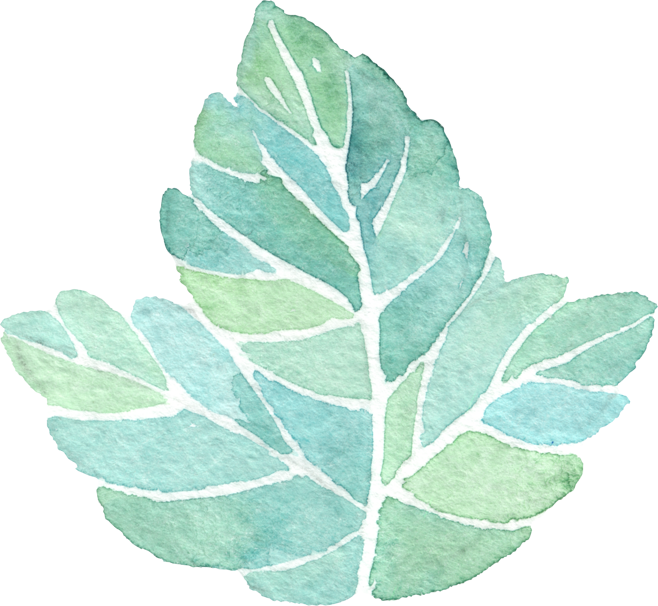 点击此处添加标题
输入标题
添加标题
在此录入上述图表的综合描述说明，在此录入上述图表的综合描述说明。
70%
30%
输入标题
财务与融资
在此录入上述图表的描述说明，在此录入上述图表的描述说明。
在此录入上述图表的综合描述说明，在此录入上述图表的综合描述说明。
添加标题
输入标题
40%
在此录入上述图表的综合描述说明，在此录入上述图表的综合描述说明。
60%
在此录入上述图表的描述说明，在此录入上述图表的描述说明。
输入标题
在此录入上述图表的综合描述说明，在此录入上述图表的综合描述说明。
点击此处添加标题
2015
2016
2014
2017
单击此处添加标题
单击此处添加标题
单击此处添加标题
单击此处添加标题
此处添加详细文本描述，建议与标题相关并符合整体语言风格
此处添加详细文本描述，建议与标题相关并符合整体语言风格
此处添加详细文本描述，建议与标题相关并符合整体语言风格
此处添加详细文本描述，建议与标题相关并符合整体语言风格
点击此处添加标题
TEXT
CONTENTS HERE
在此添加标题
此处添加详细文本描述，建议与标题相关并符合整体语言风格。
此处添加详细文本描述，建议与标题相关并符合整体语言风格。
此处添加详细文本描述，建议与标题相关并符合整体语言风格。
TEXT
CONTENTS HERE
TEXT
CONTENTS HERE
此处添加详细文本描述，建议与标题相关并符合整体语言风格。此处添加详细文本描述，建议与标题相关并符合整体语言风格。
点击此处添加标题
在此添加标题
在此添加标题
在此添加标题
在此添加标题
在此添加标题
Lorem ipsum dolor sit amet, consectetur adipisicing elit, sed do eiusmod tempor incididunt ut labore et dolore magna aliqua. Ut enim ad minim veniam
Lorem ipsum dolor sit amet, consectetur adipisicing elit, sed do eiusmod tempor incididunt ut labore et dolore magna aliqua. Ut enim ad minim veniam
Lorem ipsum dolor sit amet, consectetur adipisicing elit, sed do eiusmod tempor incididunt ut labore et dolore magna aliqua. Ut enim ad minim veniam
Lorem ipsum dolor sit amet, consectetur adipisicing elit, sed do eiusmod tempor incididunt ut labore et dolore magna aliqua. Ut enim ad minim veniam
Lorem ipsum dolor sit amet, consectetur adipisicing elit, sed do eiusmod tempor incididunt ut labore et dolore magna aliqua. Ut enim ad minim veniam
点击此处添加标题
标题关键字
标题关键字
标题关键字
输入您的内容输入您的内容输入您的内容输入您的内容
输入您的内容输入您的内容输入您的内容输入您的内容
输入您的内容输入您的内容输入您的内容输入您的内容
D
F
B
A
C
E
G
标题关键字
标题关键字
标题关键字
标题关键字
输入您的内容输入您的内容输入您的内容输入您的内容
输入您的内容输入您的内容输入您的内容输入您的内容
输入您的内容输入您的内容输入您的内容输入您的内容
输入您的内容输入您的内容输入您的内容输入您的内容
第三部分
添加标题文字
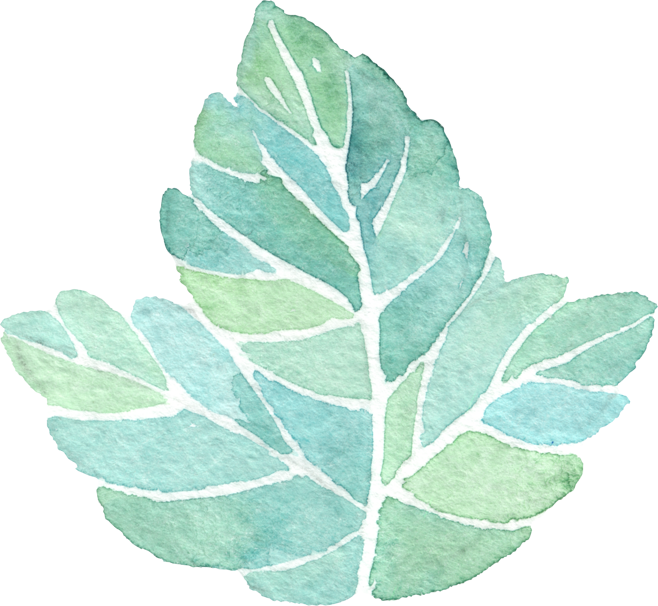 点击此处添加标题
突破100万
80万
50万
30万
请在此处输入您的文本，或者复制您的文本粘贴到此处
您的内容打在这里，或者通过复制您的文本后，在此框中选择粘贴，并选择只保留文字。
您的内容打在这里，或者通过复制您的文本后，在此框中选择粘贴，并选择只保留文字。
10万
点击此处添加标题
在此添加标题
在此添加标题
Please add your text description to the flying impression plane.
Please add your text description to the flying impression plane.
Title
在此添加标题
在此添加标题
Please add your text description to the flying impression plane.
Please add your text description to the flying impression plane.
点击此处添加标题
2019
这页可以对2016年工作完成情况进行说明解释
这页可以对2016年工作完成情况进行说明解释
2018
这页可以对2015年工作完成情况进行说明解释
这页可以对2015年工作完成情况进行说明解释
延迟符号
点击此处添加标题
单击添加标题
单击此处编辑内容，建议您在展示时采用微软雅黑字体
04
单击添加标题
单击此处编辑内容，建议您在展示时采用微软雅黑字体
03
单击添加标题
单击此处编辑内容，建议您在展示时采用微软雅黑字体
02
单击添加标题
01
单击此处编辑内容，建议您在展示时采用微软雅黑字体
点击此处添加标题
在此添加标题
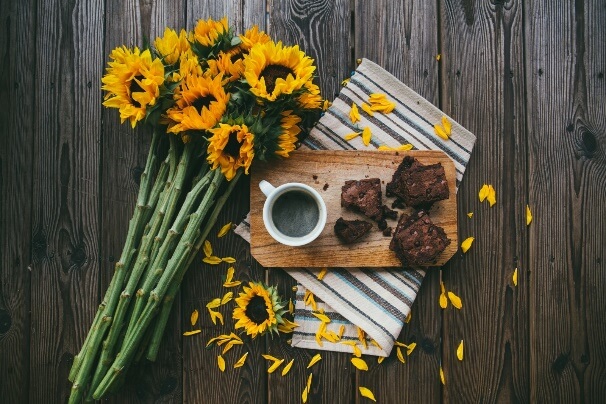 在此添加标题
Vestibulum ante ipsum primis in faucibus orci luctus et ultrices posuere cubilia Curae; Donec velit neque, auctor sit amet aliquam vel, ullamcorper sit amet ligula. Nulla quis.
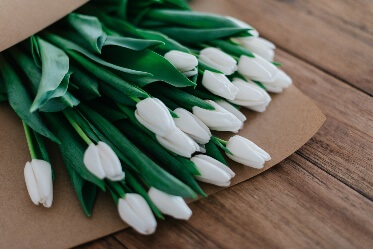 Vestibulum ante ipsum primis in faucibus orci luctus et ultrices posuere cubilia Curae; Donec velit neque, auctor sit amet aliquam vel, ullamcorper sit amet ligula. Nulla quis.
第四部分
添加标题文字
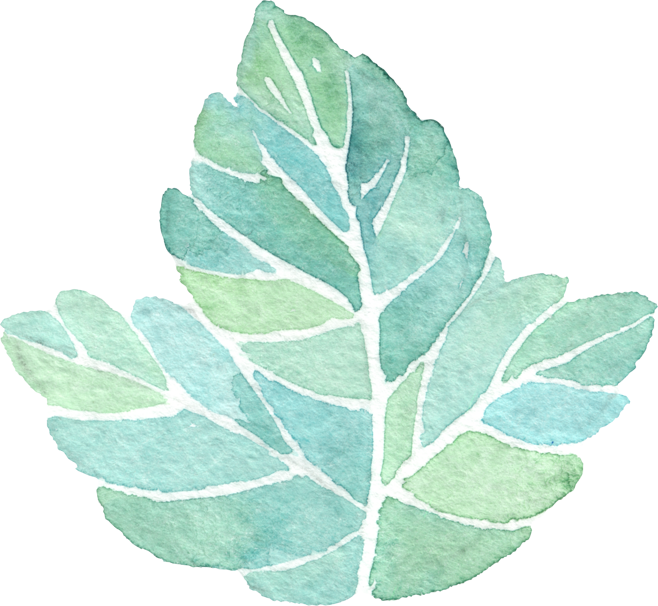 点击此处添加标题
请替换文字内容
点击添加相关标题文字，点击添加相关标题文字，点击添加相关标题文字，点击添加相关标题文字，点击添加相关标题文字，点击添加相关标题文字。
点击此处添加标题
宝贵的标题
宝贵的标题
01
02
此处文字通过TXT文档或者QQ聊天窗口复制进入，无需调整格式，简单快捷，LEOPARD祝愿您汇报顺利！
此处文字通过TXT文档或者QQ聊天窗口复制进入，无需调整格式，简单快捷，LEOPARD祝愿您汇报顺利！
-宝贵的标题
-宝贵的标题
03
04
此处文字通过TXT文档或者QQ聊天窗口复制进入，无需调整格式，简单快捷，LEOPARD祝愿您汇报顺利！
此处文字通过TXT文档或者QQ聊天窗口复制进入，无需调整格式，简单快捷，LEOPARD祝愿您汇报顺利！
点击此处添加标题
请替换文字内容
请替换文字内容
点击添加相关标题文字，点击添加相关标题文字，点击添加相关标题文字，点击添加相关标题文字，点击添加相关标题文字，点击添加相关标题文字。
点击添加相关标题文字，点击添加相关标题文字，点击添加相关标题文字，点击添加相关标题文字，点击添加相关标题文字，点击添加相关标题文字。
请替换文字内容
点击添加相关标题文字，点击添加相关标题文字，点击添加相关标题文字，点击添加相关标题文字，点击添加相关标题文字，点击添加相关标题文字。
请替换文字内容
点击添加相关标题文字，点击添加相关标题文字，点击添加相关标题文字，点击添加相关标题文字，点击添加相关标题文字，点击添加相关标题文字。
点击此处添加标题
01
02
03
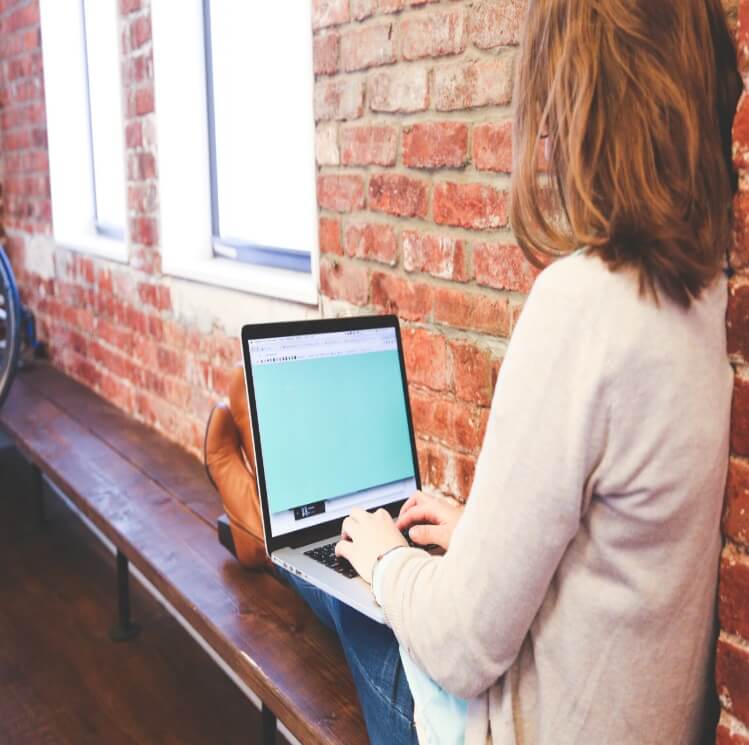 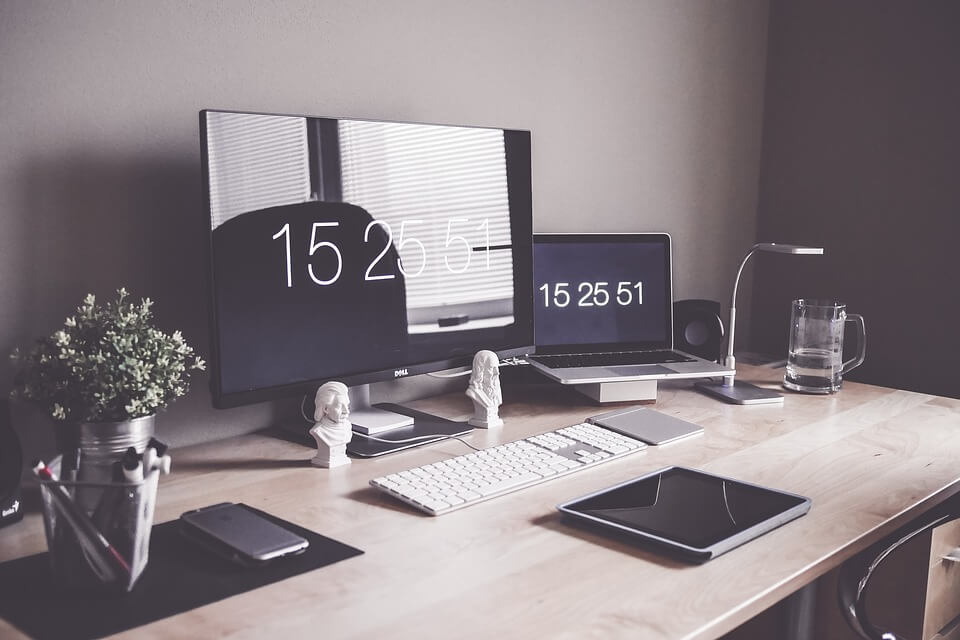 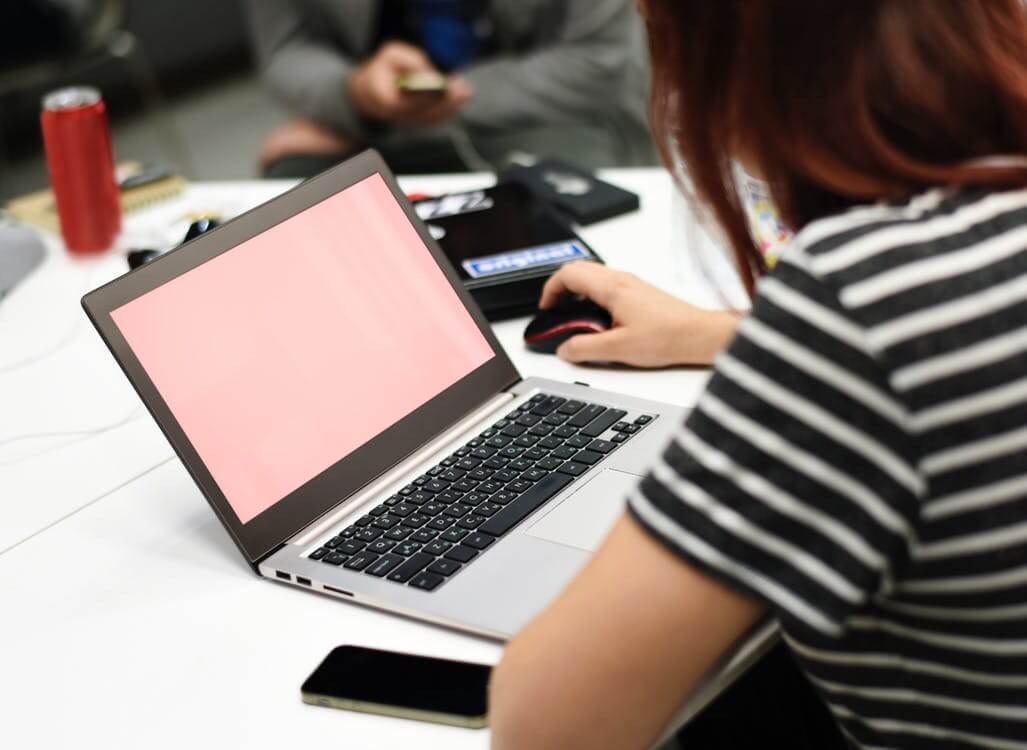 点击请替换文字内容
点击请替换文字内容
请替换文字内容，添加相关标题，修改文字内容，也可以直接复制你的内容到此。请替换文字内容，添加相关标题，修改文字内容，也可以直接复制你的内容到此。
请替换文字内容，添加相关标题，修改文字内容，也可以直接复制你的内容到此。请替换文字内容，添加相关标题，修改文字内容，也可以直接复制你的内容到此。
请替换文字内容，添加相关标题，修改文字内容，也可以直接复制你的内容到此。请替换文字内容，添加相关标题，修改文字内容，也可以直接复制你的内容到此。
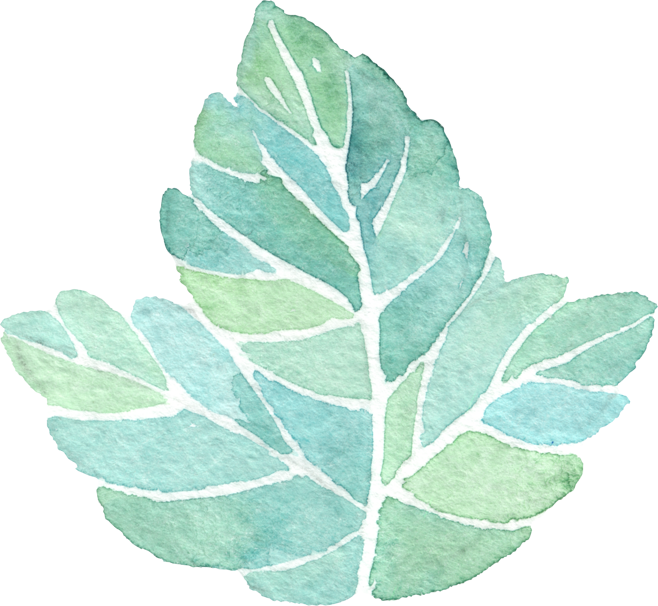 谢谢聆听
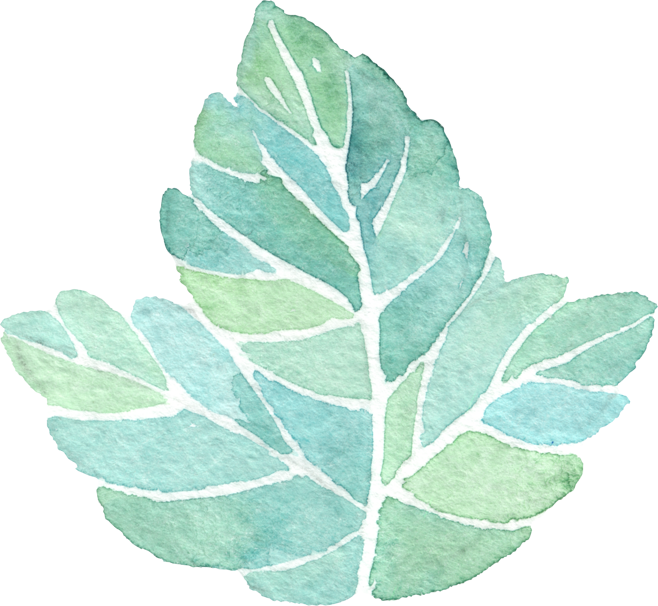 演讲完毕